Slope Fields Day 2
Draw other solutions that go through the given points.
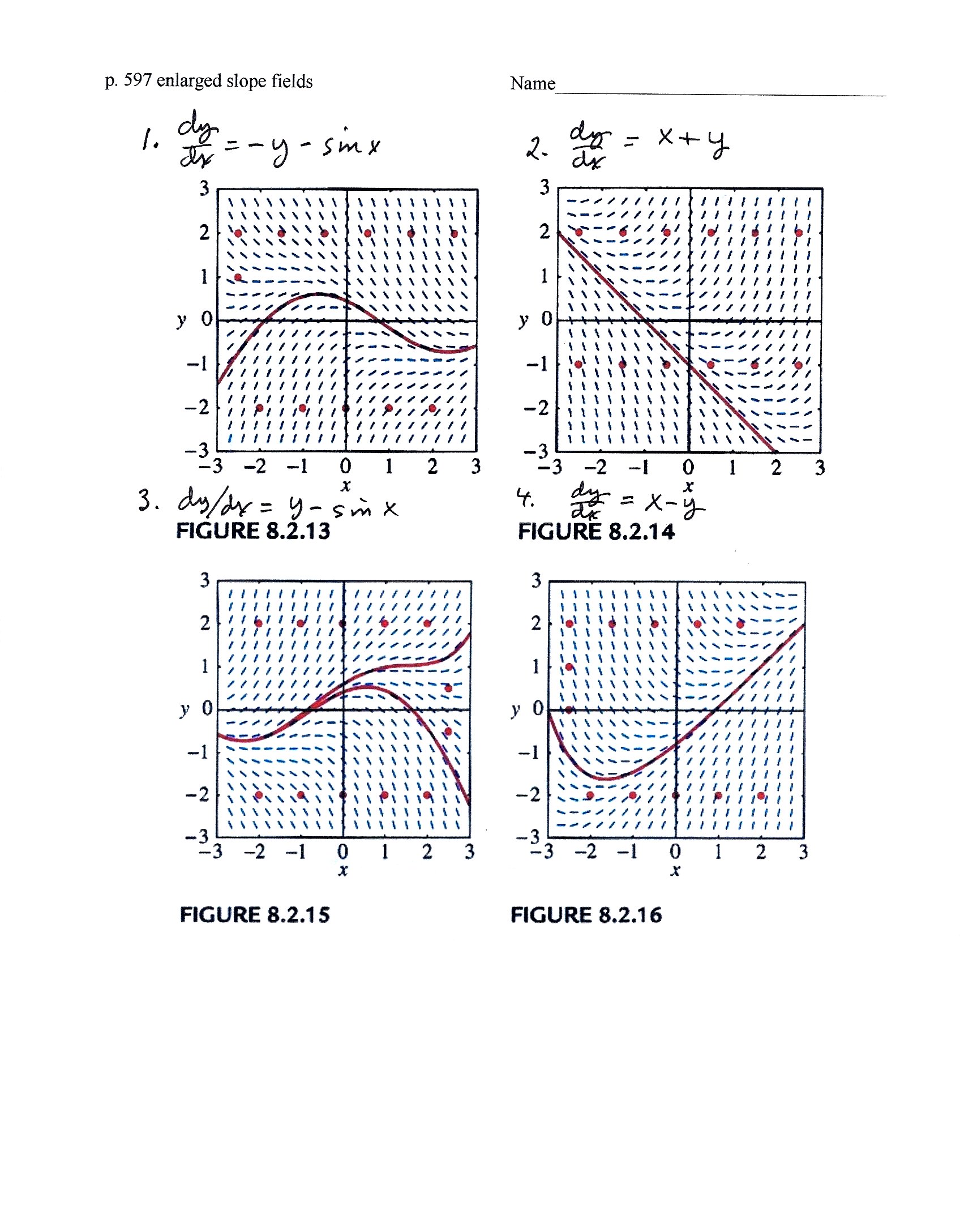 Either run along next to or on top of the nearest line segment.
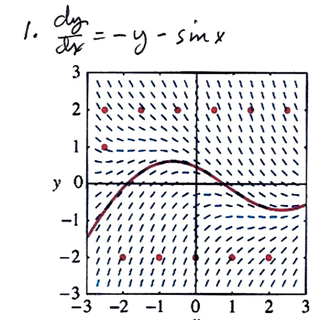 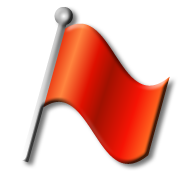 If you cross through a line segment…you are not drawing correctly.
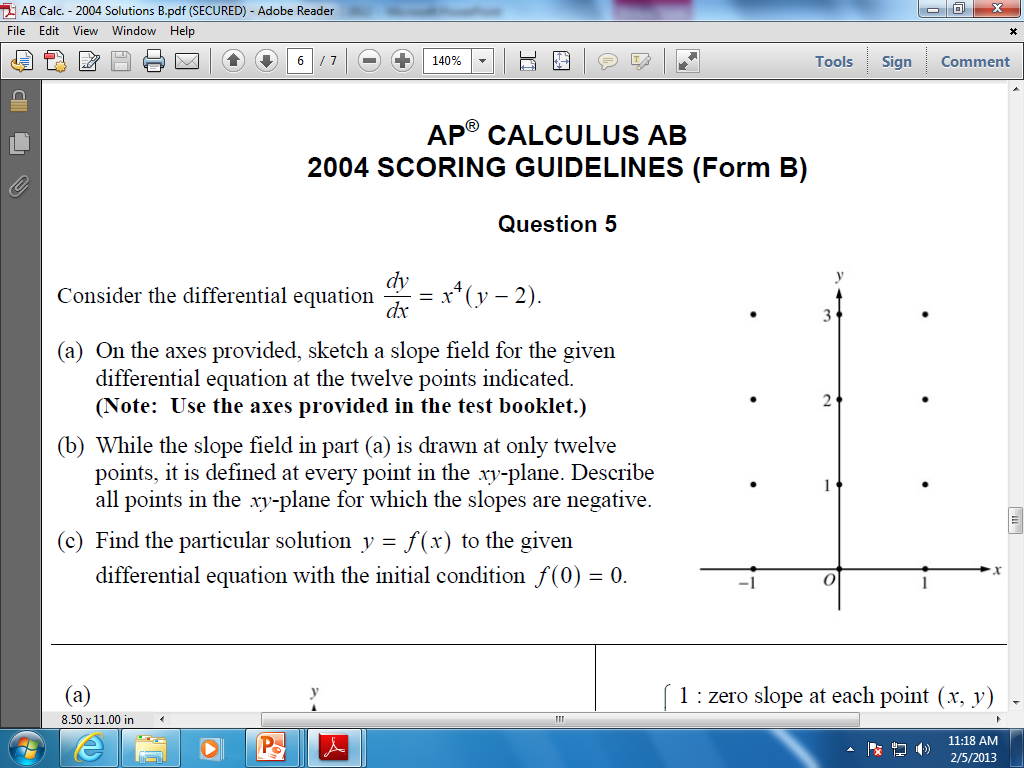 Solutions to (a) and (b)
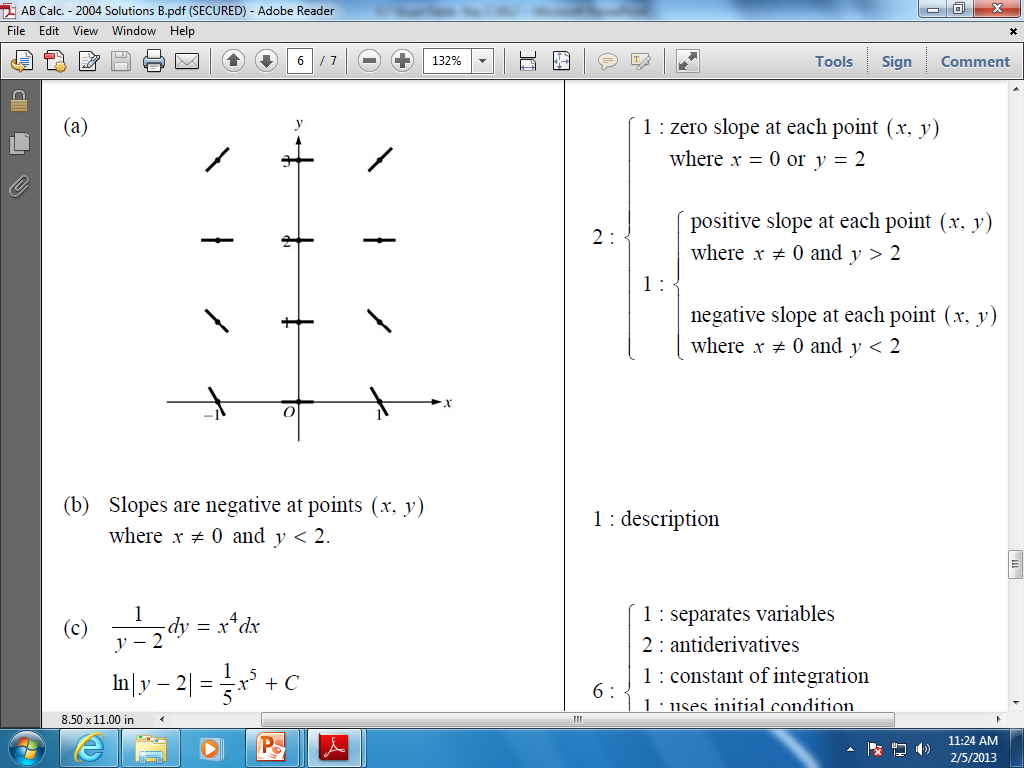 Solution to (c)
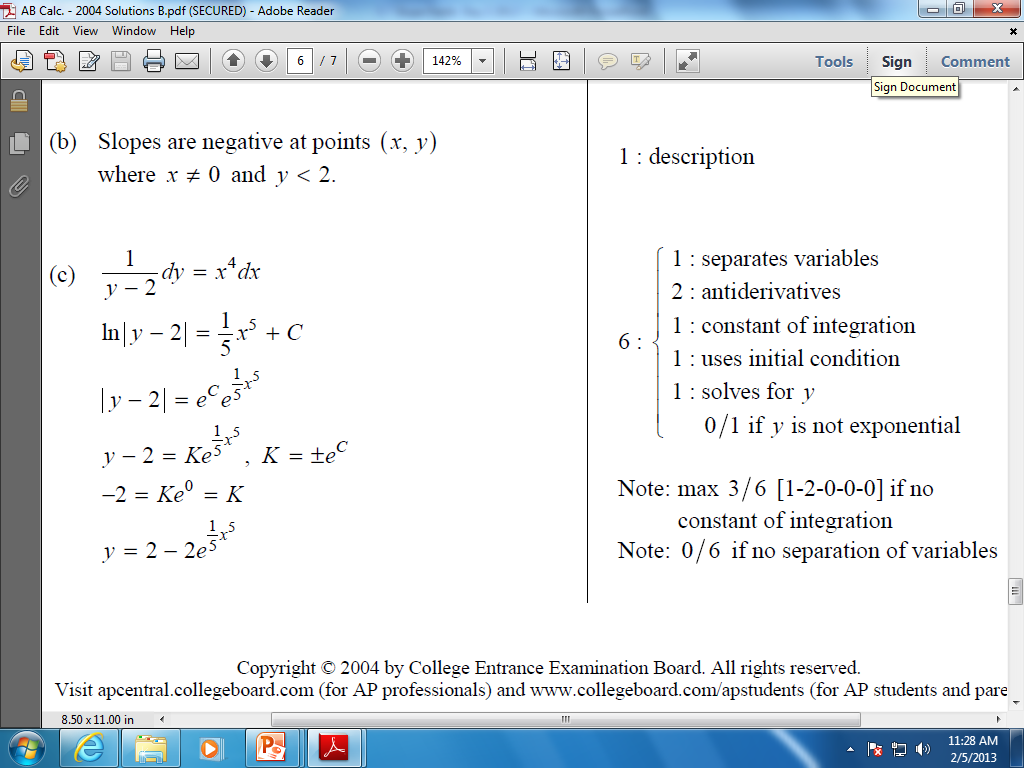 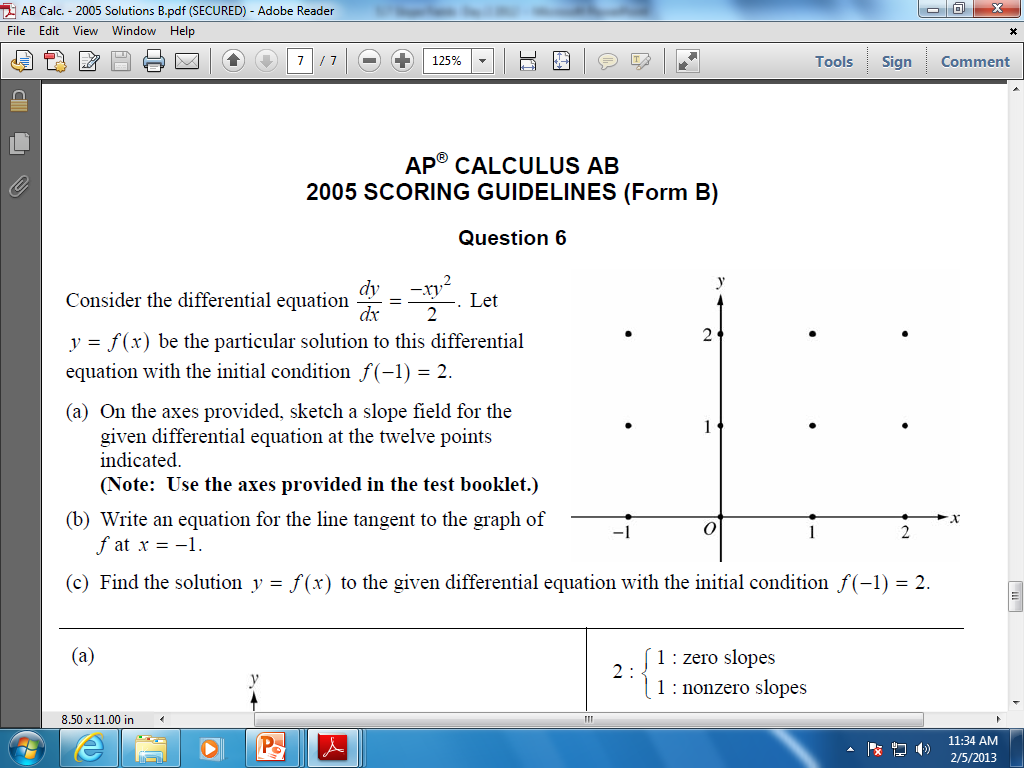 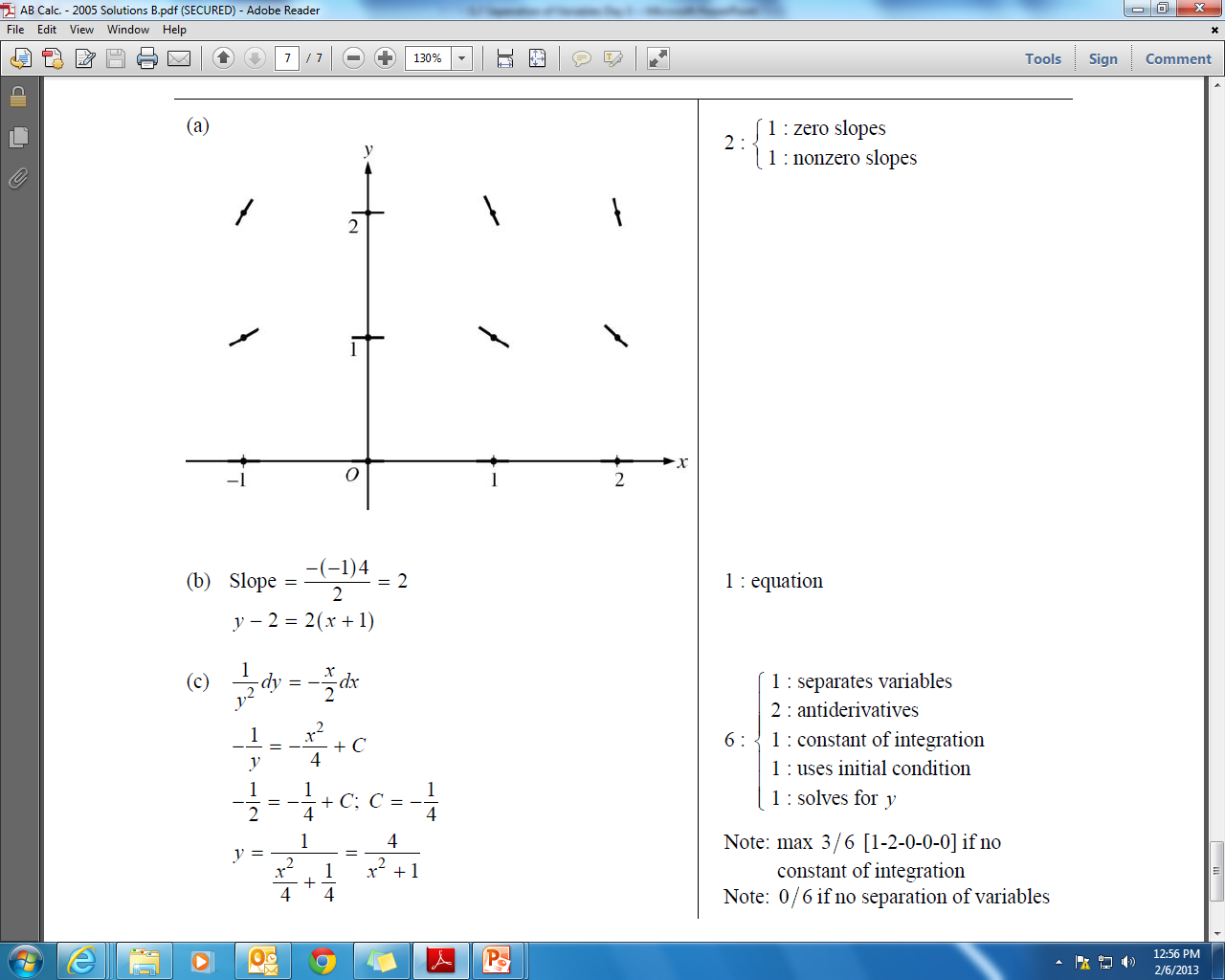 HW: p. 330 # 41, 42
         p. 350 #  113, 114
         p. 378 # 87 – 90

+ AP problem on the ‘Q’